Trends in Presentations  
Communicating Results
[Speaker Notes: Here to help students better understand the importance of being able to communicate analytical results. Tell a story here about why presentations are important to you. Annie’s class story.  
My story ---]
Outstanding Communicators
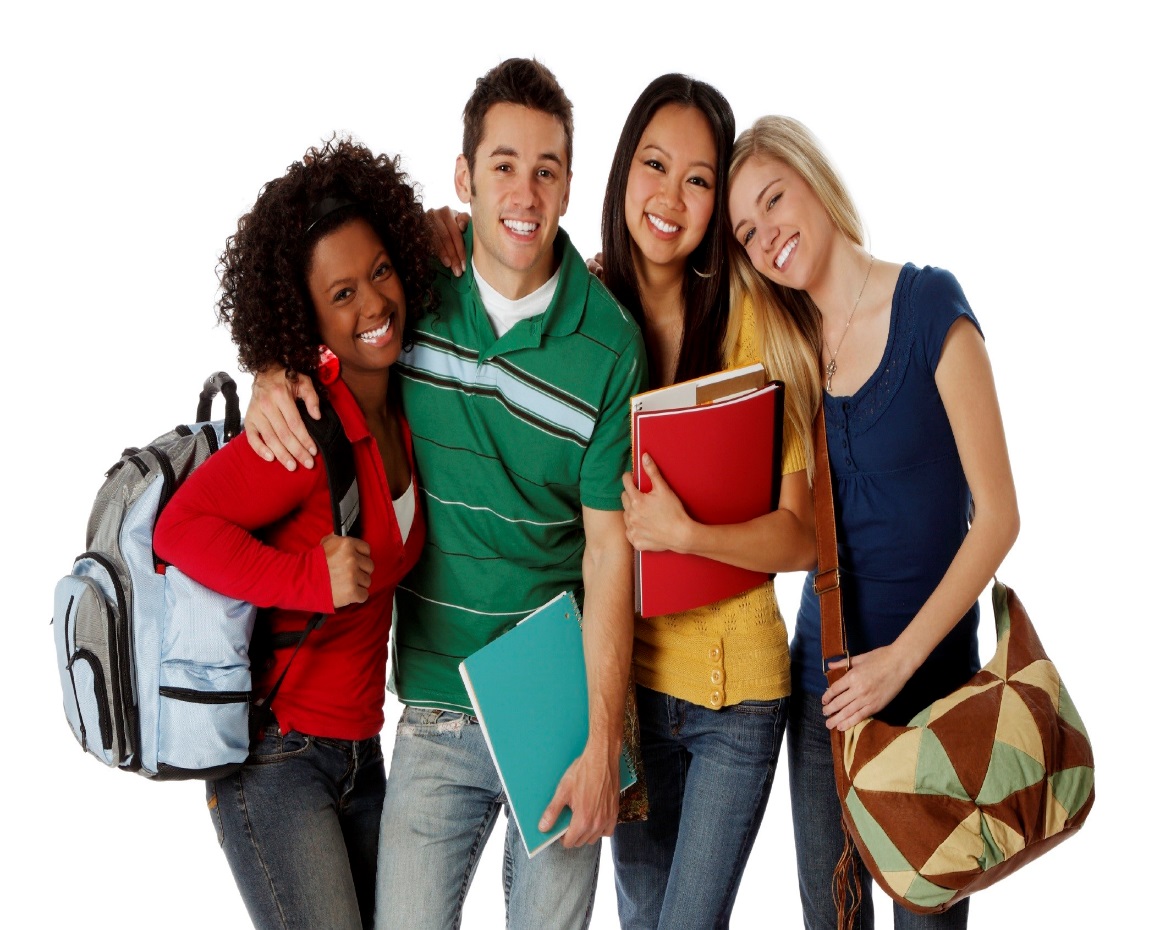 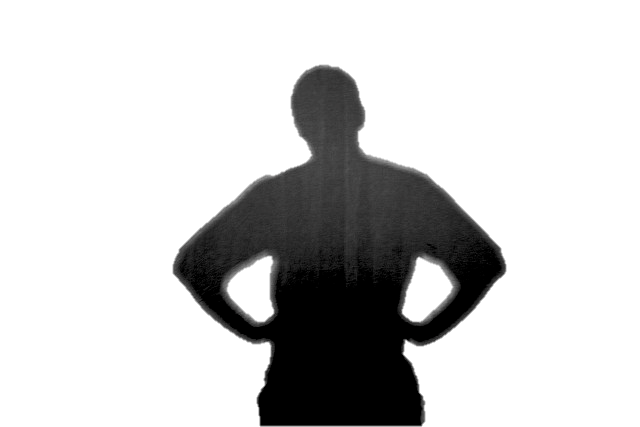 [Speaker Notes: How many of you require group presentations in your courses? What about individual ones?  Think about your requirements. Are they business professional or more academic in nature.]
Employment
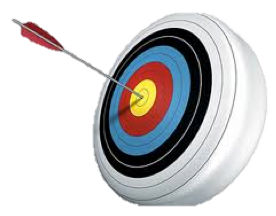 [Speaker Notes: Are we viewing these presentations as “reports” on what done or are we preparing our students for to stand out in their first job?]
Employers say
[Speaker Notes: News articles and our employers say students have poor communication skills.
We want ours to have great skills but are we as faculty showing them how to do that?]
Presentations are becoming a more important vehicle for communicating, but presenters aren’t really getting any better at effectively using this important vehicle to get their message understood.
http://www.thinkoutsidetheslide.com/free-resources/latest-annoying-powerpoint-survey-results/
[Speaker Notes: Do you agree with this?]
Too Many Words
Lorem ipsum dolor sit amet, consectetuer adipiscing elit. Maecenas porttitor congue massa. Fusce posuere, magna sed pulvinar ultricies, purus lectus malesuada libero, sit amet commodo magna eros quis urna. Nunc viverra imperdiet enim. Fusce est. Vivamus a tellus. Pellentesque habitant morbi tristique senectus et netus et malesuada fames ac turpis egestas. Proin pharetra nonummy pede. Mauris et orci. Aenean nec lorem.
Lorem ipsum dolor sit amet, consectetuer adipiscing elit. Maecenas porttitor congue massa. Fusce posuere, magna sed pulvinar ultricies, purus lectus malesuada libero, sit amet commodo magna eros quis urna. Nunc viverra imperdiet enim. Fusce est. Vivamus a tellus. Pellentesque habitant morbi tristique senectus et netus et malesuada fames ac turpis egestas. Proin pharetra nonummy pede. Mauris et orci. Aenean nec lorem.
[Speaker Notes: Though this is in Latin, how many times have you seen slides like this? And had presenters read them word for word.]
Too many bullet points
bbbb
cccc
dddd
eeee
ffff
gggg
hhhh
iiii
[Speaker Notes: Bullet points - often in complete sentences that the presenter reads to you. By the time the presenter is done, you have already read them and are ready to move on. Or you are “insulted”. Bullets were made to kill and they sure do in PPT.]
Fonts
Members of the group moved to the back of the room when the others arrived.

Members of the group moved to the back of the room when the others arrived.







David Parade  ThinkOutsideTheSlide.com PowerPoint Effectiveness
[Speaker Notes: Sans serif fonts (means no little flourishes) is best to use for presentations. Plus use standard fonts because if you change computers, may not have the fancy font you used. Serif and novelty fonts are harder to read when projected but can be used for printed materials.]
Font size
Can you read     44
			35
		      32
		     24

		18


David Paradi  ThinkOutsideTheSlide.com PowerPoint Effectiveness
[Speaker Notes: titles 35-44
text 24-32
labels 18 no smaller
These are guidelines but it also depends on the size of the room in which you are presenting.  Very large, deep room, need larger fonts for everything.]
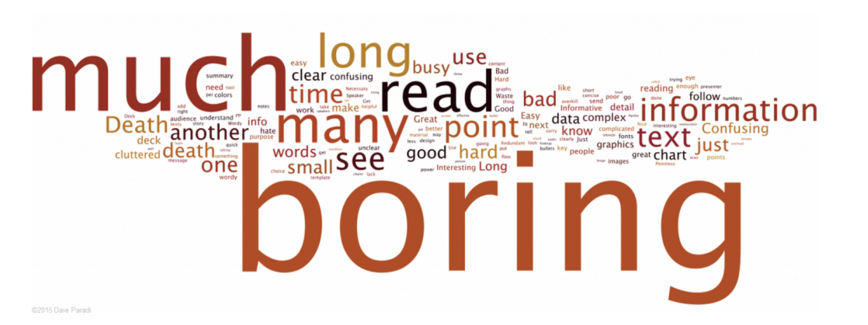 [Speaker Notes: Dave Paradi, think outside the slide, does 2 surveys every year]
Major complaints
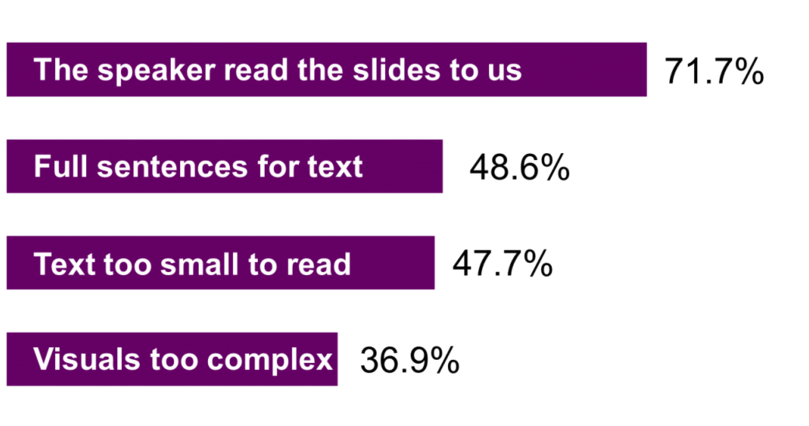 [Speaker Notes: This one is based on general presentations.]
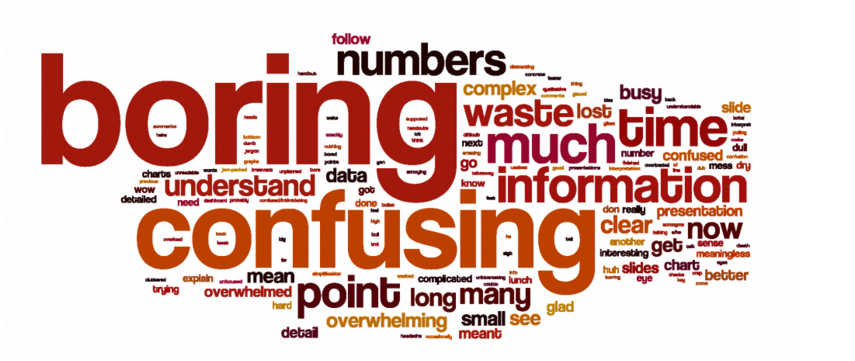 [Speaker Notes: This one was specific to accountants]
Audience overwhelmed with numbers
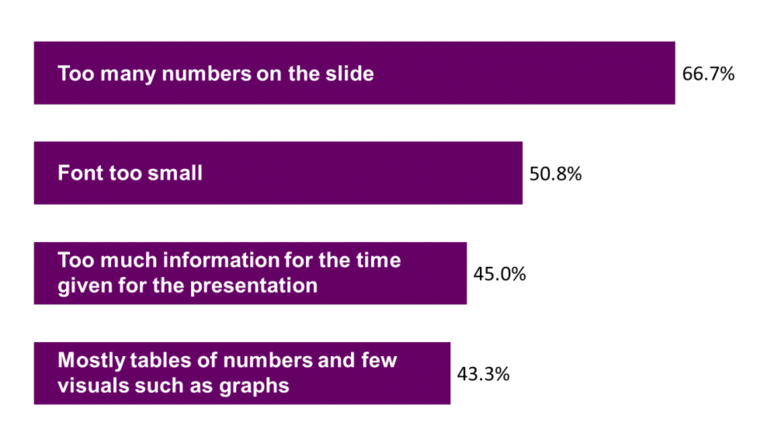 [Speaker Notes: But similarities between accountants and other “numbers” presentations.]
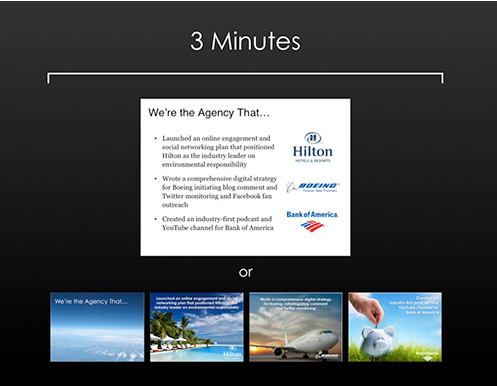 http://presentyourstory.com/
[Speaker Notes: Business leaders want the big picture and the take-aways. So new trend in industry is to limit number of slides.  But this is not ideal because it forces lots of content on each slide.  Images with few words still best.]
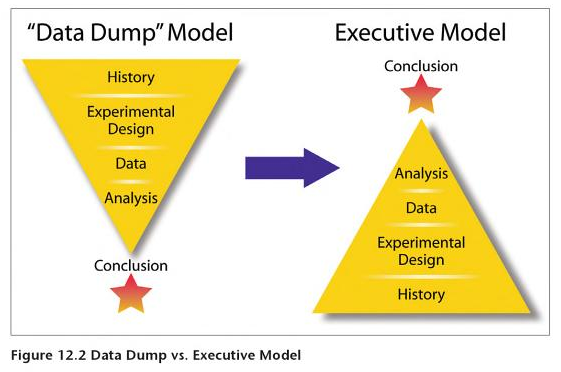 Speaking Up: Surviving Executive Presentations By Frederick Gilbert p.105
[Speaker Notes: This model is successful IF can summarize well. Encourage students to figure out how they could put analysis first and then drill down to more details.
Speaking Up: Surviving Executive Presentations
 By Frederick Gilbert]
Knowing how to develop and deliver a data-driven presentation is now a crucial skill for many professionals, since we often have to tell our colleagues a story about the success of a new initiative, the promise of a new business opportunity, or the imperative of a change in strategy — stories that are much more compelling when they’re backed by numbers.
Alexandra Samuel
https://hbr.org/2015/10/how-to-give-a-data-heavy-presentation
[Speaker Notes: As with any communication, start by thinking about your audience.]
Neuroscience
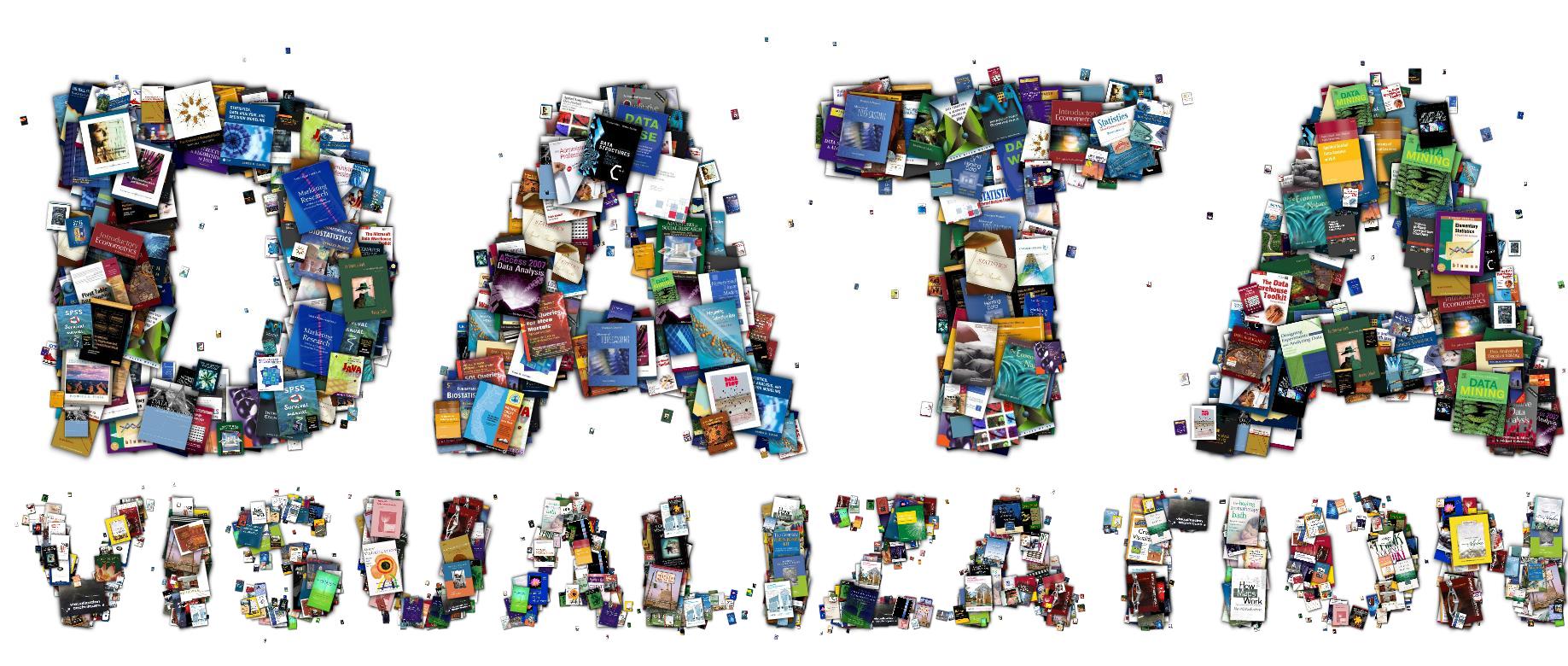 [Speaker Notes: Understand principles of neuroscience and why data visualization is so important to get your points across.]
Read and listen
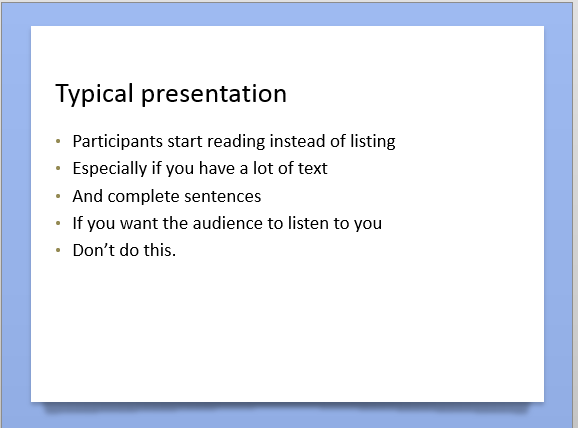 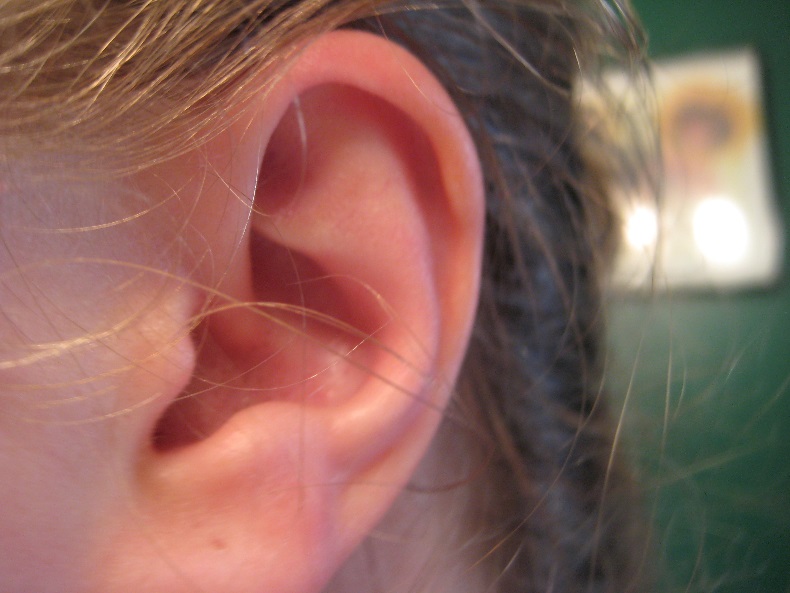 NO
[Speaker Notes: In most presentations you are expected to read and listen at the same time but research shows you can’t do both at the same time. The parts of your brain involved in reading and listening do not work together.  Plus the audience can read faster than you can talk. And if they are reading they are not listening.  This creates bad PPT.]
Look and listen
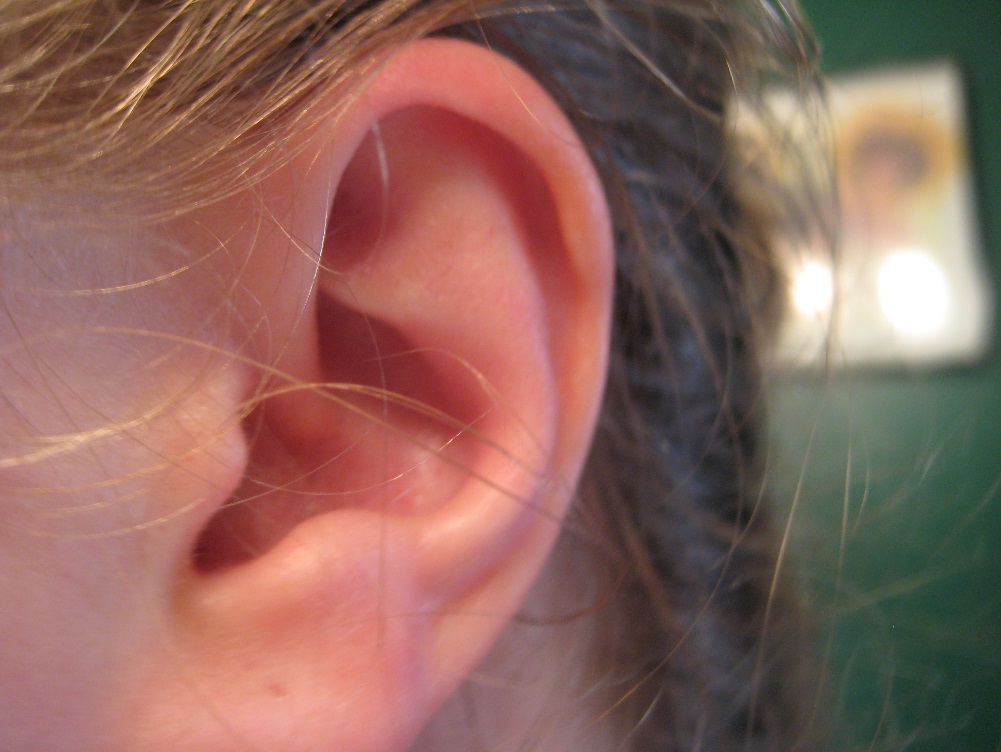 [Speaker Notes: If you have visual with listening, research shows that parts of your brain allows visual and listening to work.  And the graphic “sticks”  when reading doesn’t.]
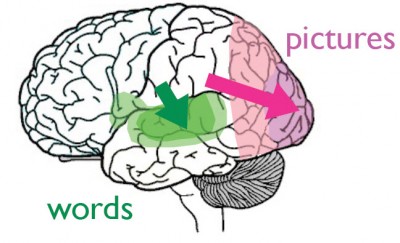 [Speaker Notes: Neuroscience: visual cortex, allowing the language areas of your brain to focus on what you’re saying. 

http://www.billiondollargraphics.com/infographics.html]
Measures of Location
Example 4.3  Finding the Mode of A/P terms
(Purchase Orders data)
Mode - observation that occurs most often or, for grouped data, the group with the greatest frequency.
Mode of A/P terms: 
  = 30 months
  =MODE.SNGL(H4:H97)

For multiple modes:  =MODE.MULT(data range)
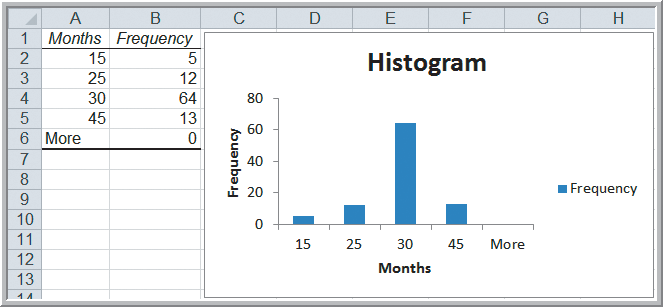 Figure 3.29
Copyright © 2013 Pearson Education, Inc. publishing as Prentice Hall
4-21
[Speaker Notes: Use slides like this? Your influence is important.  A grad student before job interview had some very messy slides. When I called him on it he said but that is how Dr. XXX does his.]
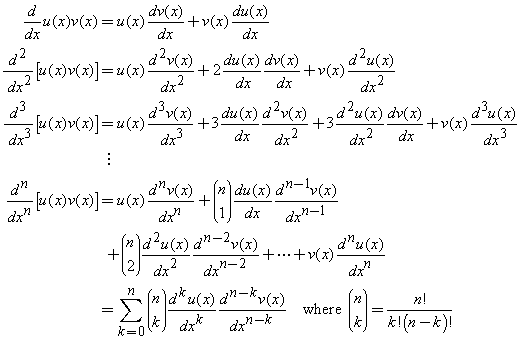 [Speaker Notes: For papers, need to show formulas but not presentations.]
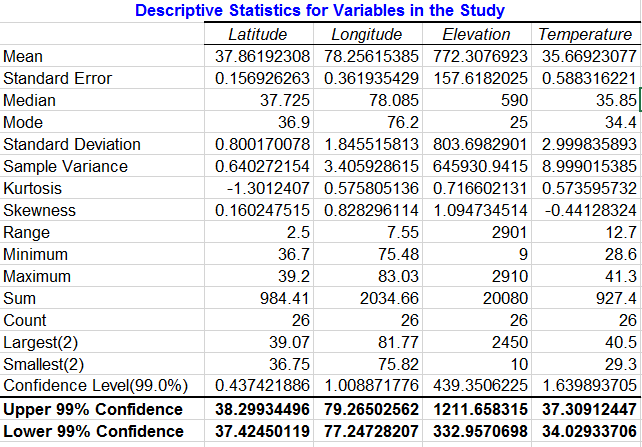 [Speaker Notes: Bob’s class story – students were told I was a non-statistician and they were to report o me a summary.  They really presenting to him instead even though they also had papers to turn in for grading.  Missed the point. And that is how so many students “miss” being able to present well.]
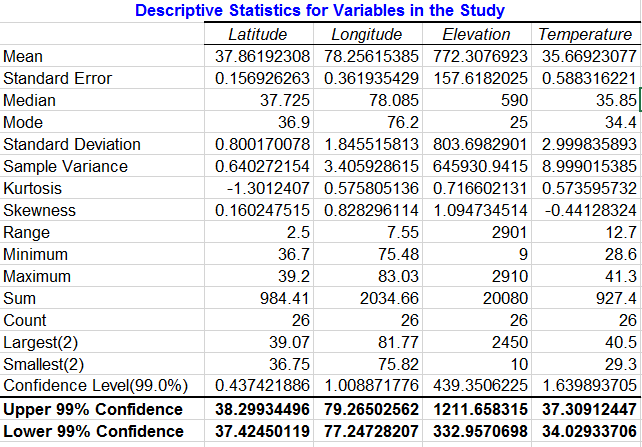 Spreadsheets are for calculations 
not for communication.
Include as hidden slides if more info is needed. (Slide #_Enter)
[Speaker Notes: Spreadsheets, formulas or graphs with far too much on them.
Slide # + Enter for hidden slides]
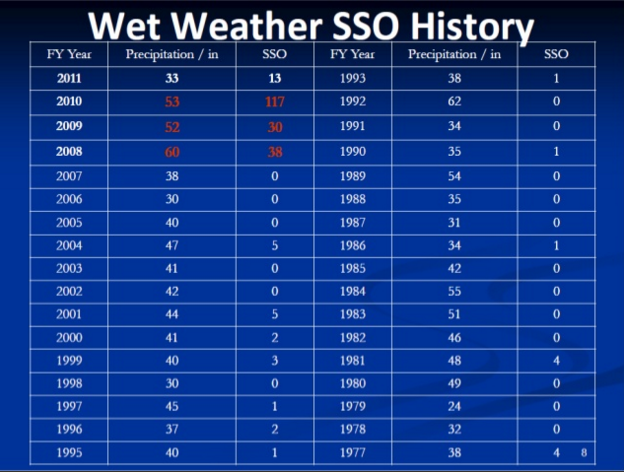 [Speaker Notes: Sanitary Sewer Overflows. Table Red numbers – what do they mean? Title what does it mean?]
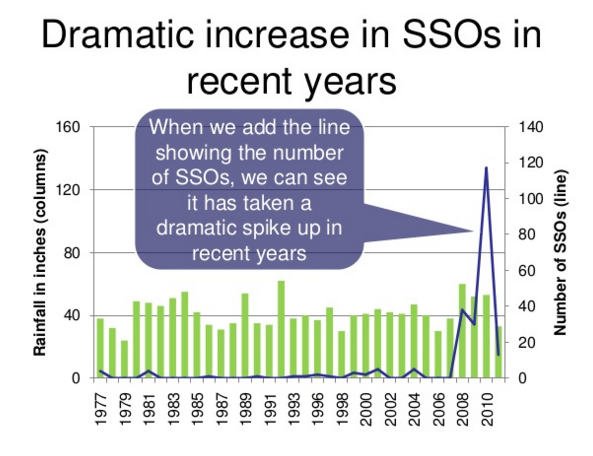 [Speaker Notes: Author took info and put into a graphical representation that “said” something.]
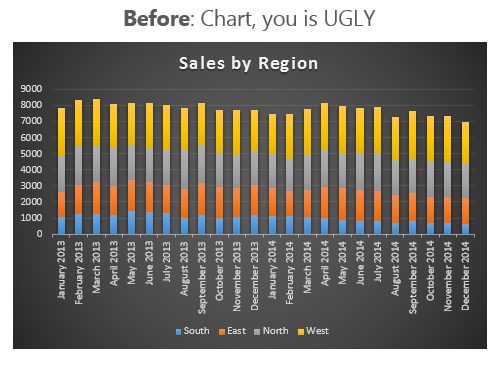 http://www.myonlinetraininghub.com/excel-chart-makeover
[Speaker Notes: http://www.myonlinetraininghub.com/excel-chart-makeover]
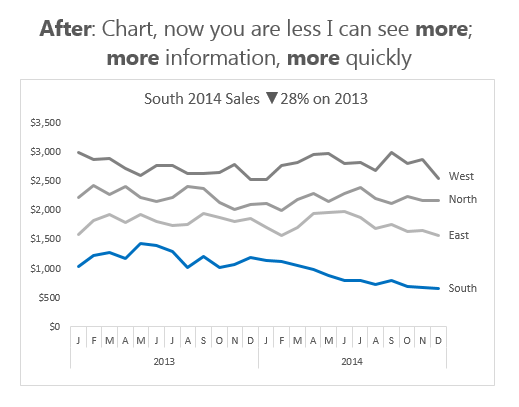 http://www.myonlinetraininghub.com/excel-chart-makeover
[Speaker Notes: http://www.myonlinetraininghub.com/excel-chart-makeover]
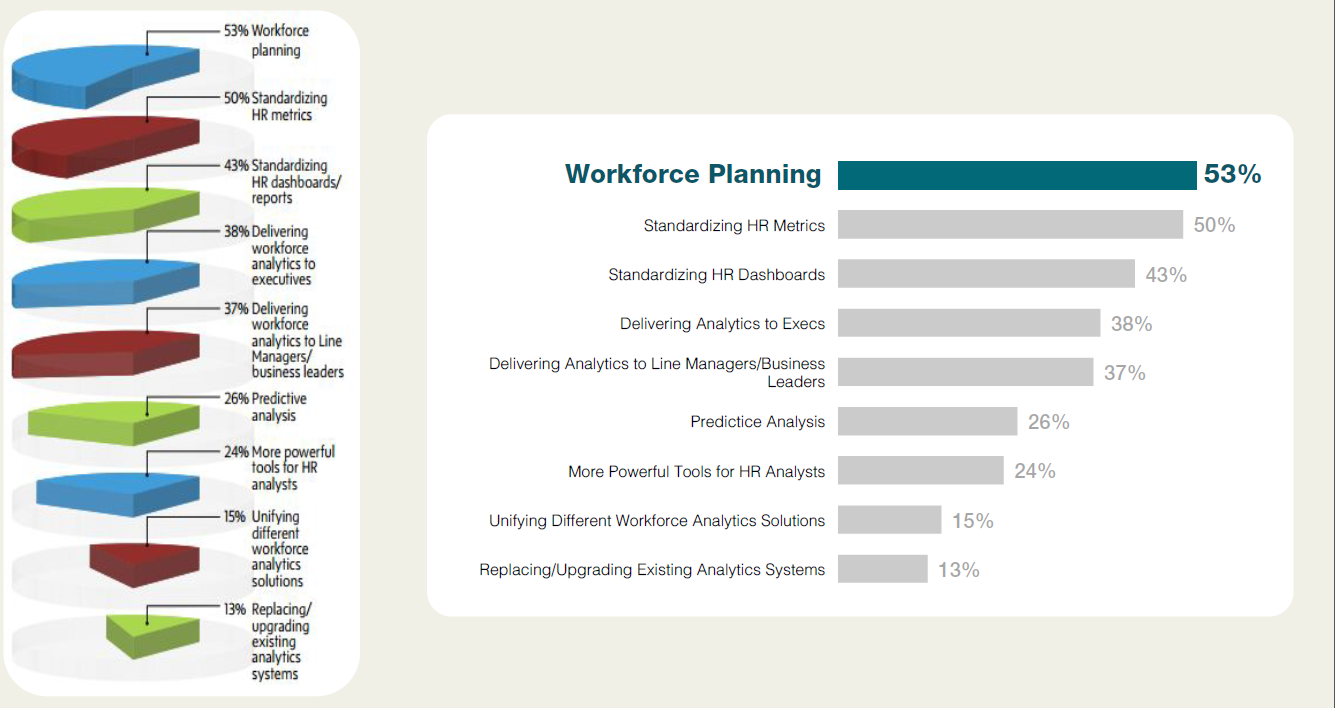 [Speaker Notes: Nolan Haims webinar Present Your Data. Took a lot of time to create the graph on the left but the one on the right is much easier to “read” and understand.]
Take complex
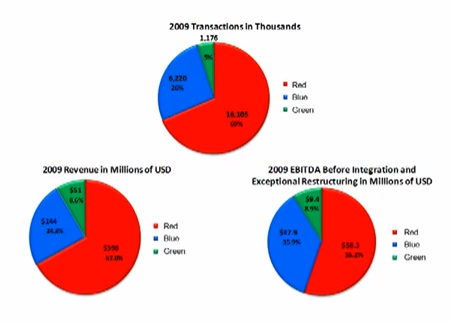 http://www.youtube.com/watch?v=AYAtLlH3sgM
[Speaker Notes: Take complex graphics  charts/tables that the audience won’t understand
PPT Slide Makeover #65  http://www.youtube.com/watch?v=AYAtLlH3sgM
Audience will not do math
Determine best denominator (per x)
Calculate the “per x” values
Show the differences in a simple graph]
Break into pieces
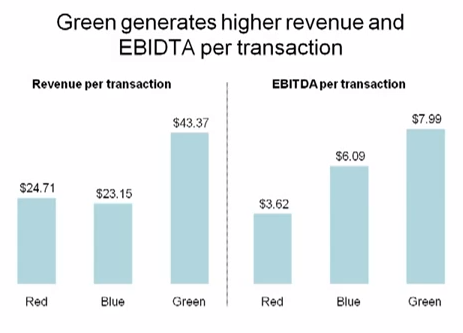 http://www.youtube.com/watch?v=AYAtLlH3sgM
[Speaker Notes: Break it into pieces that the audience will understand. 
http://www.youtube.com/watch?v=zXGeNydfPkw&feature=youtu.be
Visual Slide Revolution - visualsliderevolution.com]
Charts
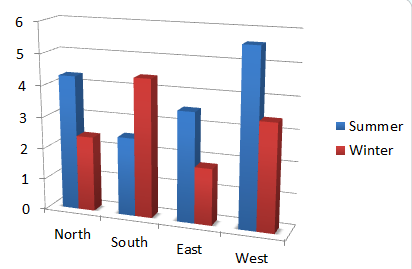 3-D
[Speaker Notes: Many of you will have charts in your presentations and PPT has many charting features, but just be aware that the trend is away from 3-D charts. Though pretty they are hard to read accurately because do you read the values from the front of the 3-D or the back?]
Charts
2-D
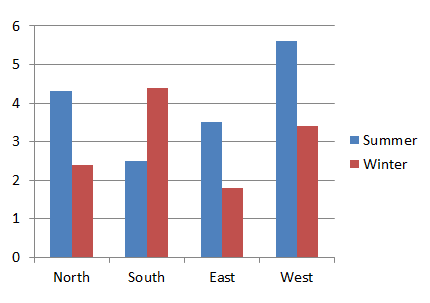 [Speaker Notes: 2_D charts are better because 2-D ones are more accurate and simpler.  Play around with removing white space too.]
Bar charts vs. column charts
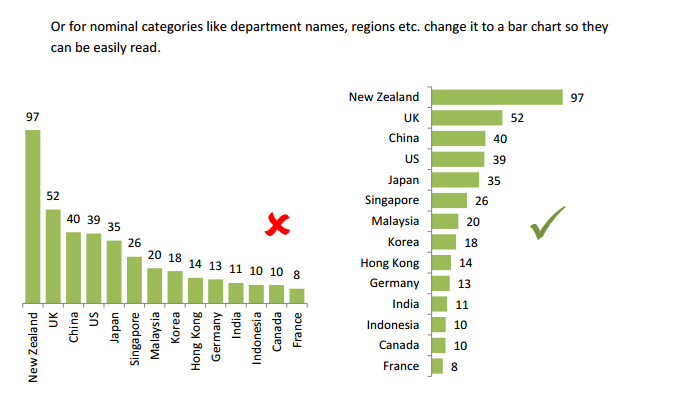 Myonlinetraininghub.com
[Speaker Notes: Bar charts often are better to visually understand.  Myonlinetraininghub.com]
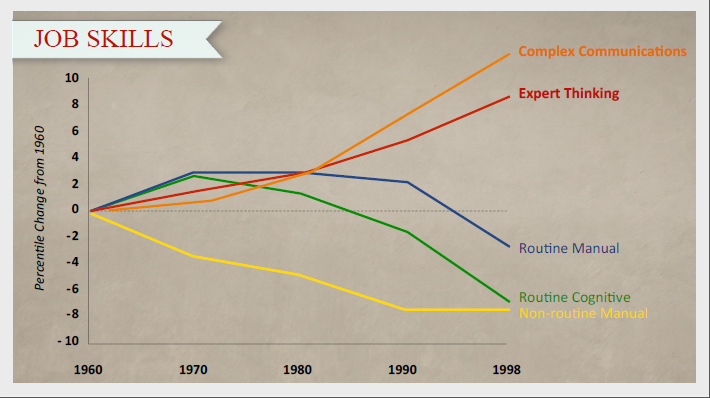 Nolan Haims – PresentYourStory.com
[Speaker Notes: Nolan Haims – PresentYourStory.com. This is good but]
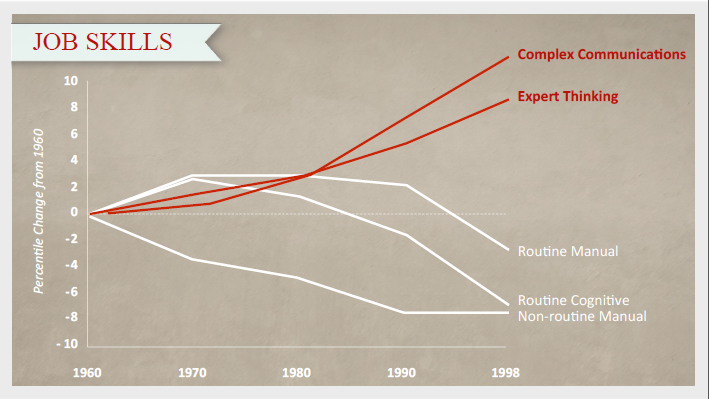 Nolan Haims – PresentYourStory.com
[Speaker Notes: Nolan Haims – PresentYourStory.com this is even better.]
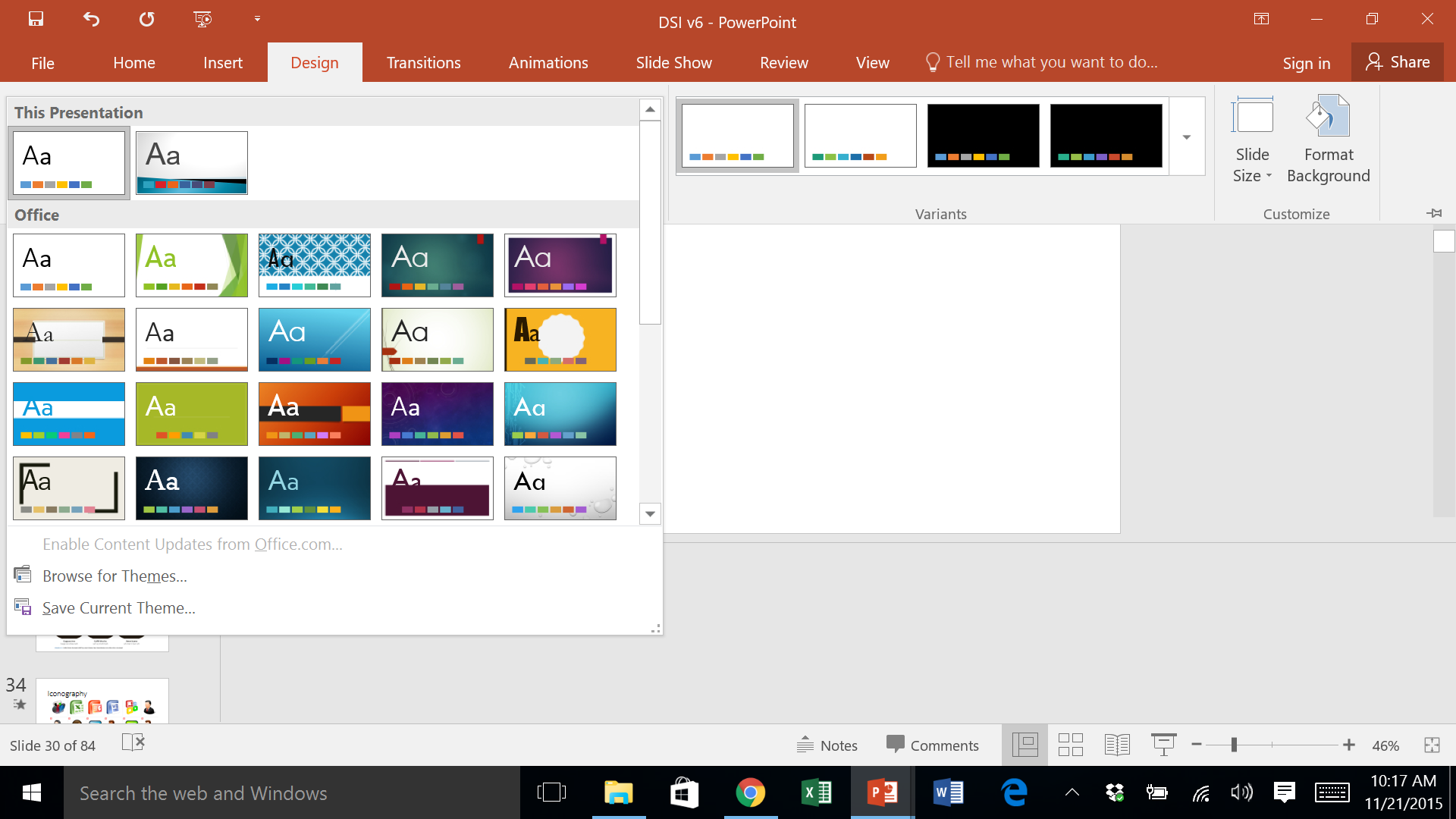 [Speaker Notes: PowerPoint has many templates but trend it toward simple rather than complex.]
My Presentation
[Speaker Notes: Fussy backgrounds are very distracting]
Presentation
www
xxxx
yyyy
zzzzz
[Speaker Notes: Colors that are distracting and hard to look at.]
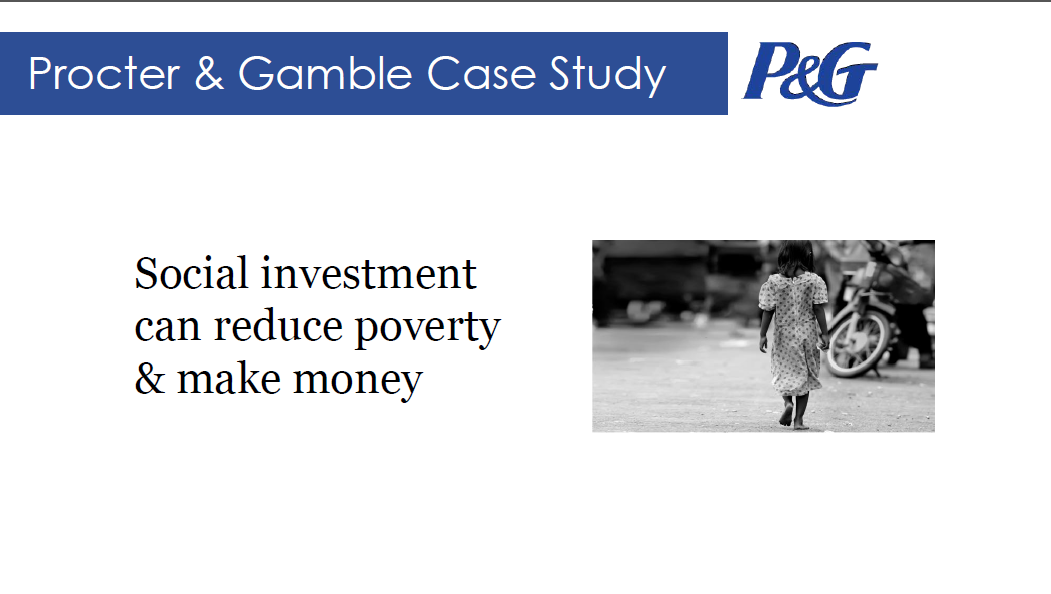 How to Use Imagery Like the Pros!, Nolan Haims
[Speaker Notes: How to Use Imagery Like the Pros!  This is an example of poor use of imagery.]
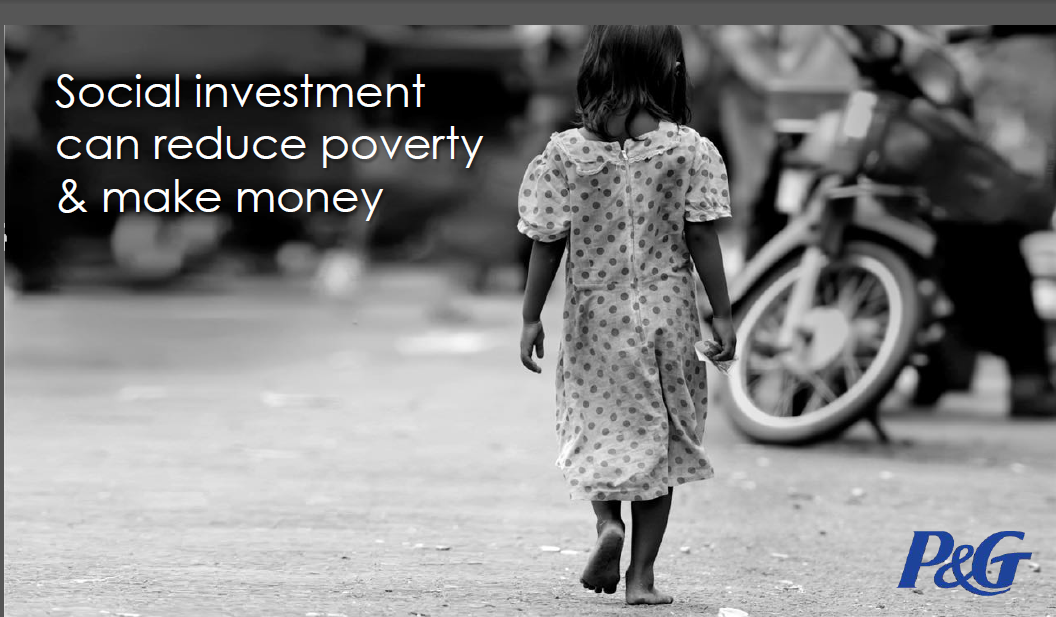 How to Use Imagery Like the Pros!, Nolan Haims
[Speaker Notes: How to Use Imagery Like the Pros! Same message but image is more impactful.]
Infographics
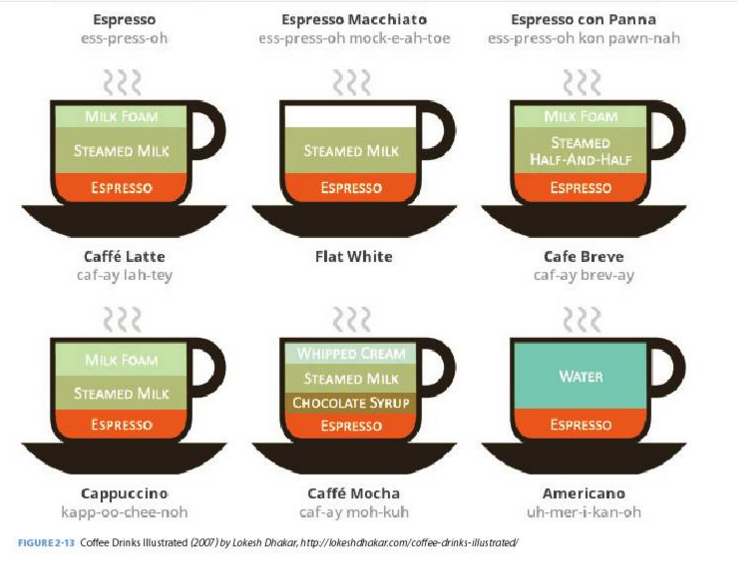 [Speaker Notes: Infographics are another trend.  And there are many websites that make the creation of these infographics possible.]
Iconography
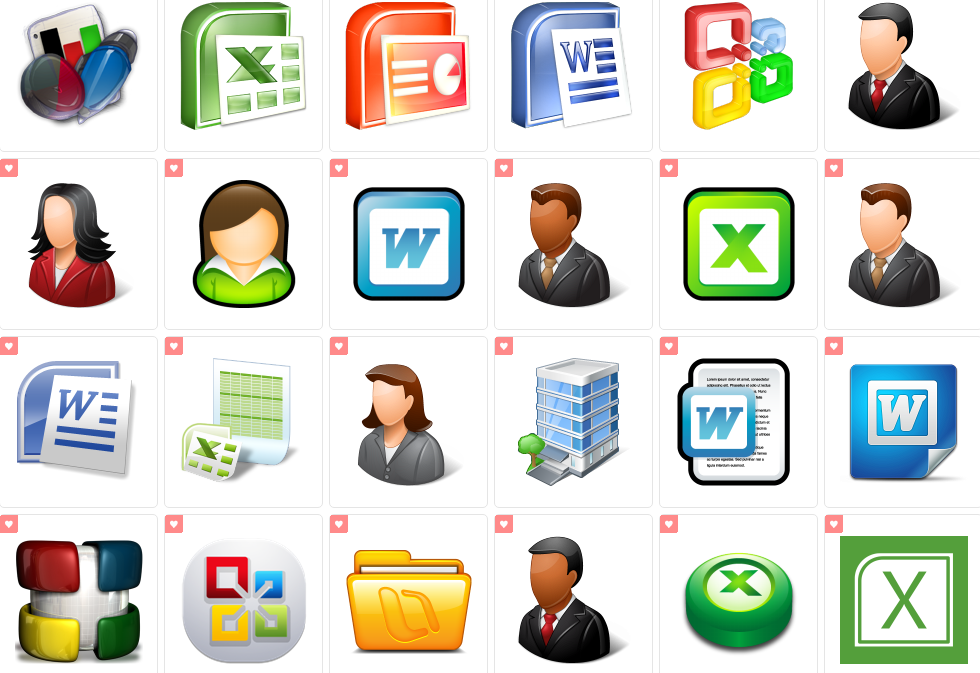 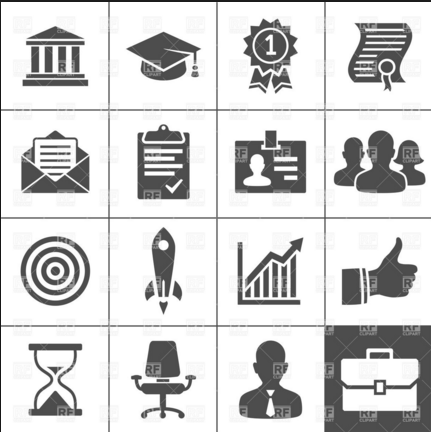 [Speaker Notes: An icon is a graphic used as a symbol for a concept. The idea is that you look at the image and immediately know what it means. In practice, that doesn’t always happen and so the best use of icons is with companion text.
They can be universal, understood by people speaking different languages
They can be small, which means they work on screens of all sizes
They are small files because they’re simple, which is valuable on smaller devices with little storage]
Story telling
[Speaker Notes: Extremely effective way to get points across. Cooking example. Follow recipe or once understand how to cook, start experimenting on your own.
Tell a story if possible.
http://vimeo.com/8021694]
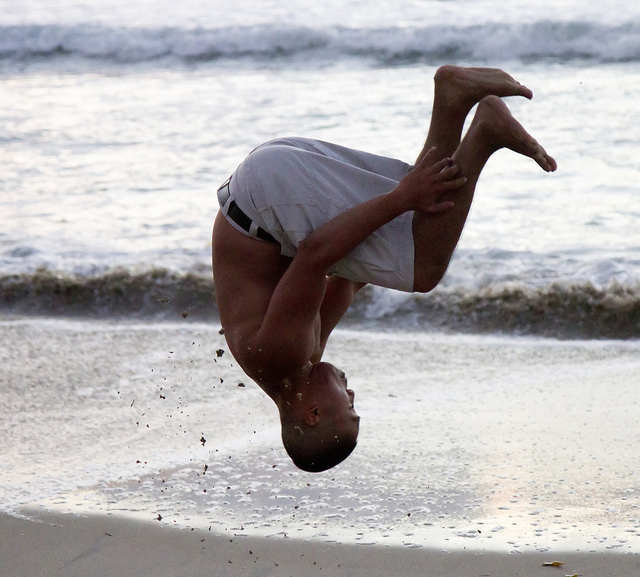 Flipping
[Speaker Notes: Everyone has heard of flipping classrooms - maybe time to flip presentations. 
Start with results, and then the process (And at conferences, forget Review of Literature)
pyramid example in speaking up by Frederick gilbert]
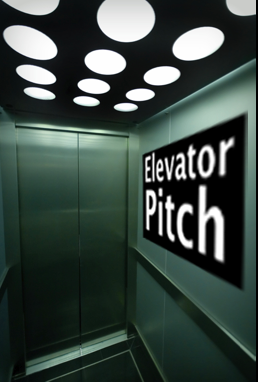 [Speaker Notes: Your conclusion could be your elevator pitch. If you had 3 minutes to tell your University’s president what research you are doing, what would you say?]
[Speaker Notes: How up to date are you with your presentations software skills? There are many out there.]
Skills
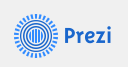 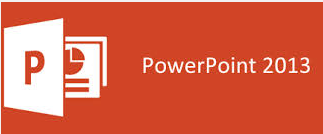 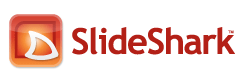 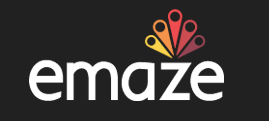 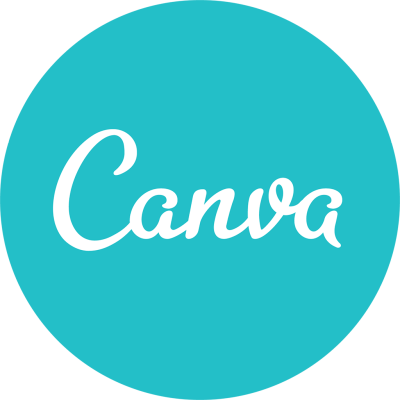 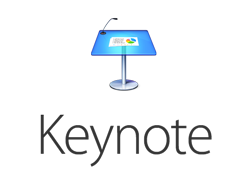 48
[Speaker Notes: PPT, Slideshark is a download for iPads, Keynote is the Mac version of presentations, Prezi known for its movement. New one is emaze]
Rule of thirds
[Speaker Notes: This slide has the “rule of thirds” lines on it. You can use it to design your slide and then delete the lines. The guideline proposes that an image should be imagined as divided into nine equal parts by two equally-spaced horizontal lines and two equally-spaced vertical lines, and that important compositional elements should be placed along these lines or their intersections.[2] Proponents of the technique claim that aligning a subject with these points creates more tension, energy and interest in the composition than simply centering the subject would  Centering is not good.]
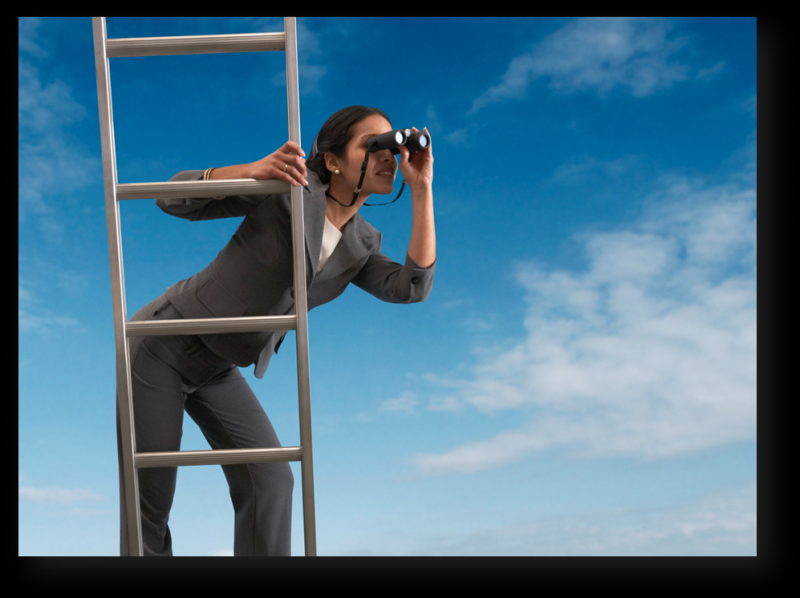 Where did everyone go?
Where are you going?
[Speaker Notes: Be creative – put text in boxes “on” the picture.  This slide shows the use of a semi-transparent band.]
http://www.24hrco.com/GCS.pdf
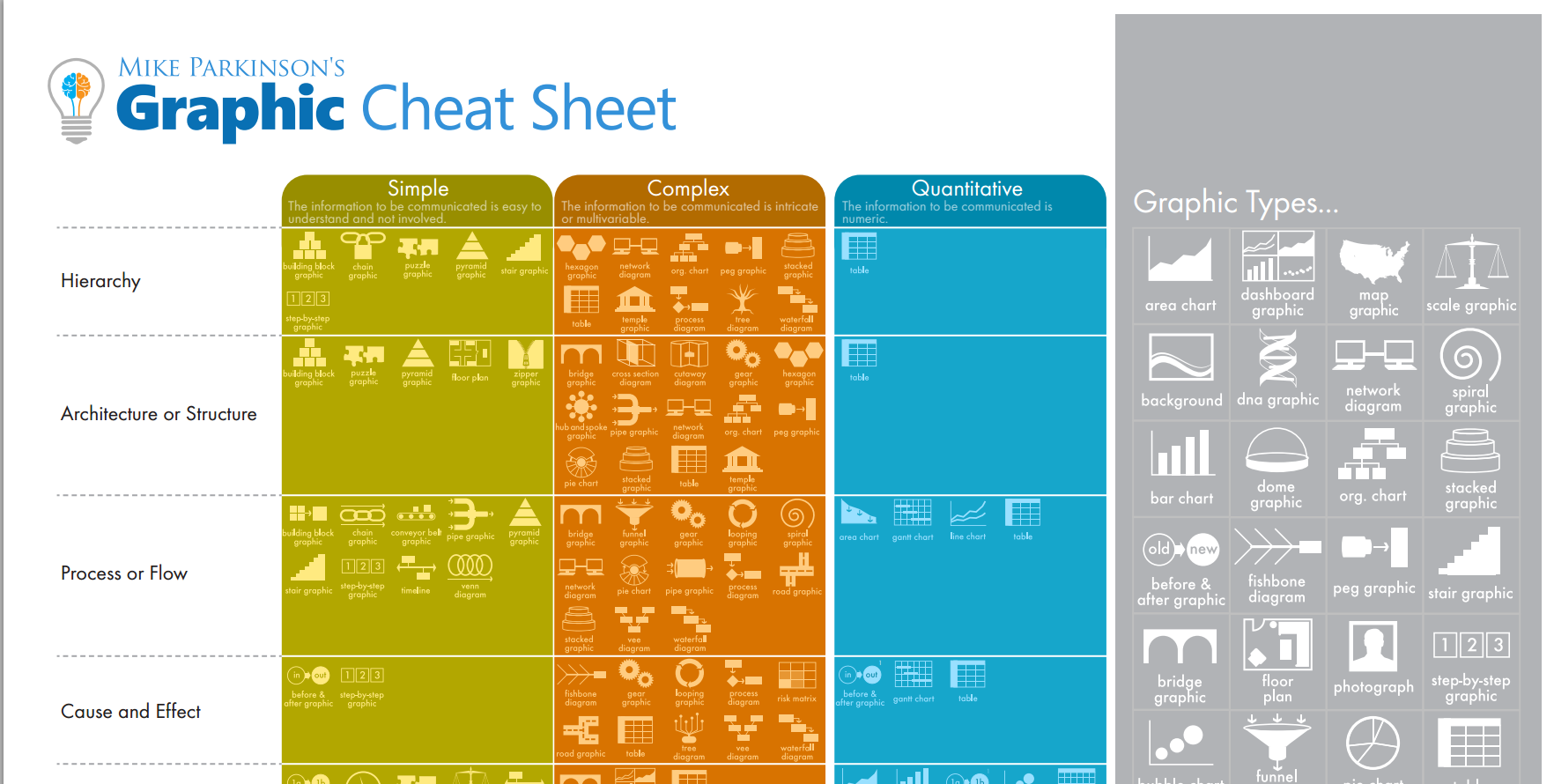 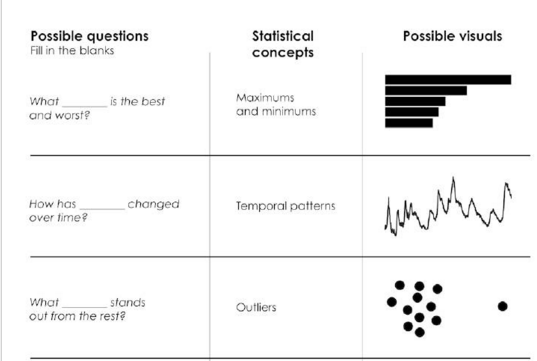 Data Points: Visualization That Means Something – Nathan Yau
[Speaker Notes: p.262 Data Points: Visualization That Means Something – Nathan Yau]
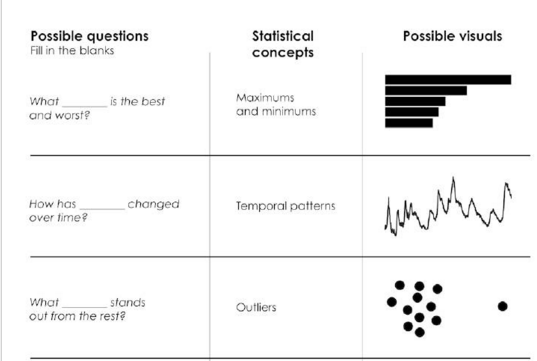 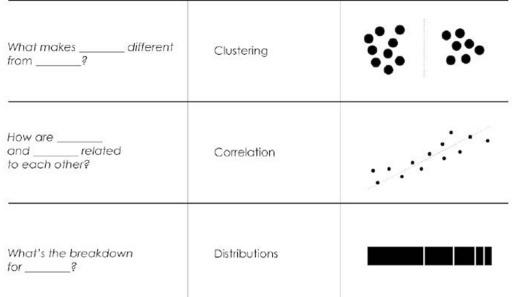 Data Points: Visualization That Means Something – Nathan Yau
[Speaker Notes: p.262 Data Points: Visualization That Means Something – Nathan Yau]
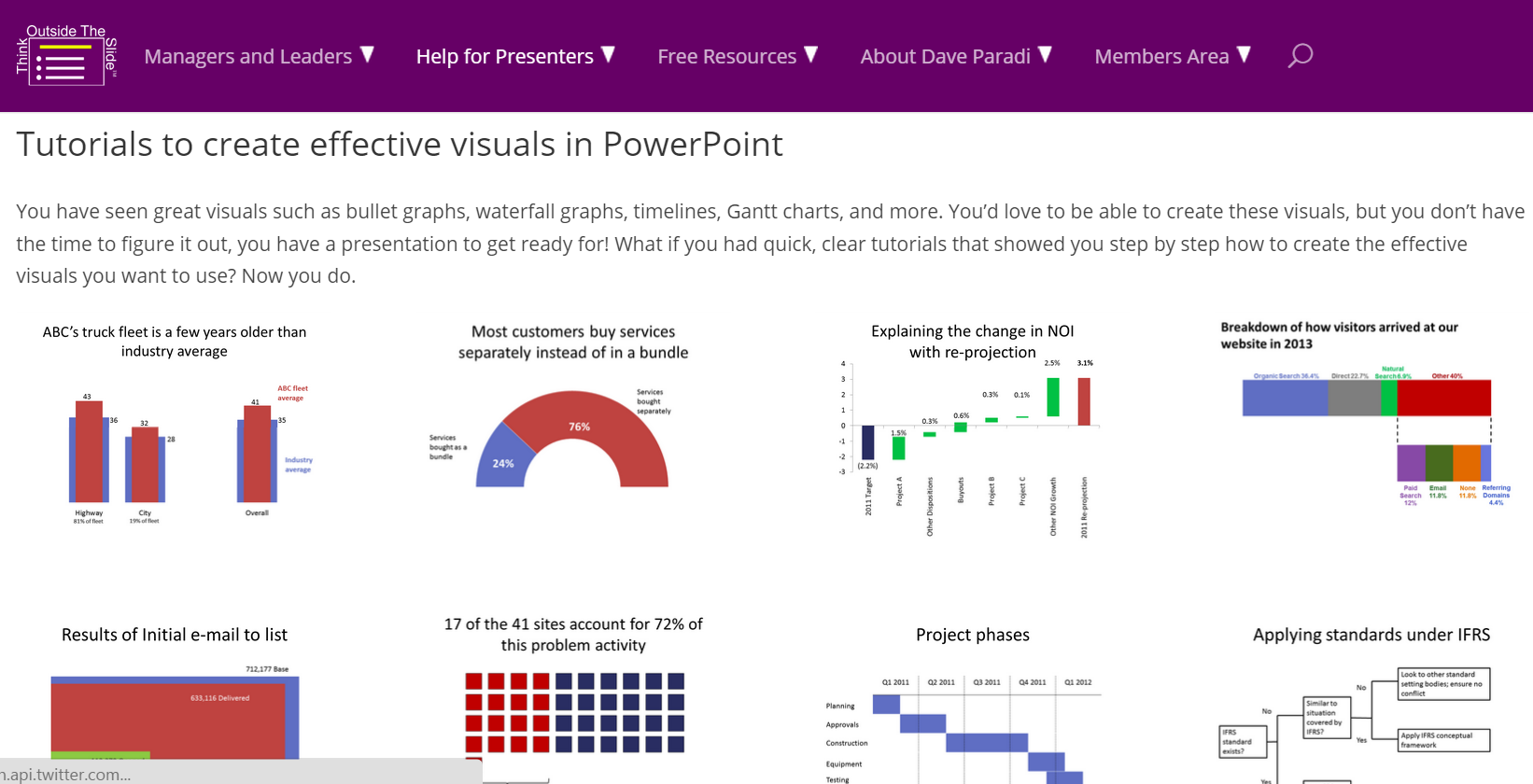 http://www.thinkoutsidetheslide.com/tutorials-to-create-effective-visuals-in-powerpoint/
[Speaker Notes: David Paradi has resouces to help make decisions as to what type of graphics to use.]
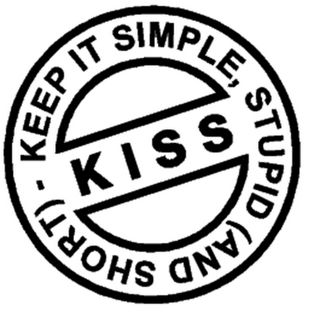 [Speaker Notes: Keep it simple Talk in lay-terms
Use images]
Present Unto Others How You Wish to Be Presented To.
[Speaker Notes: Golden Rule of Presentations
“Collect good presentations every time you see them, and show everyone you can what good slide decks actually look like. Send PDFs, links to TED Talks, hard copies of agency pitch decks or sales presentations you come across.” Nolan Haims PresentYourStory.com]
Online Resources
Nolan Haims – www.PresentYourStory.com 
Dave Paradi – www.thinkoutsidethebox.com – blogs/tips/newsletter
Ric Bretschneider - blog.ricbret.com
Geetesh Bajaj – www.indezine.com – blogs/tips and newsletter
EllenFinkelstein – www.ellenfinkelstein.com - blogs/tips/newsletter
Jon Thomas -     http://www.presentationadvisors.com/best-powerpoint-presentation-posts
Camille & Taylor – www.nutsandboltsspeedtraining.com 
Graphic Cheat Sheet – www.24hrco.com/GCS.pdf 
YouTubes
[Speaker Notes: Some suggested online resources]
Resources
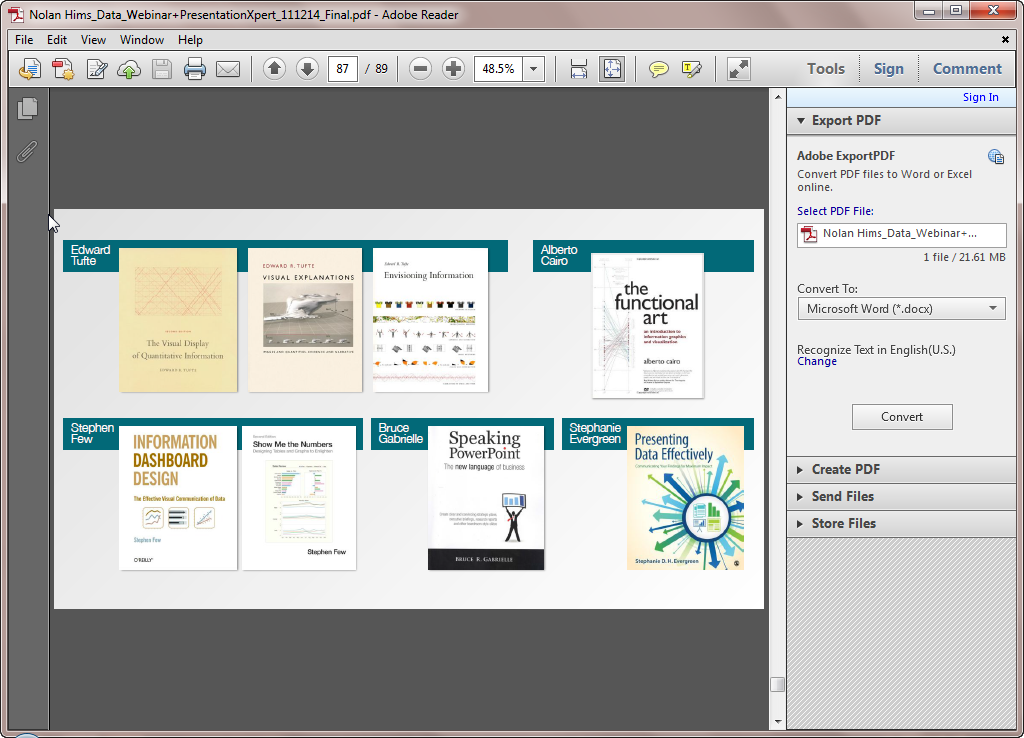 Nolan Hains – Data Webinar presentationXpert
[Speaker Notes: Printed/etext resources]
Presentation slides vs handouts
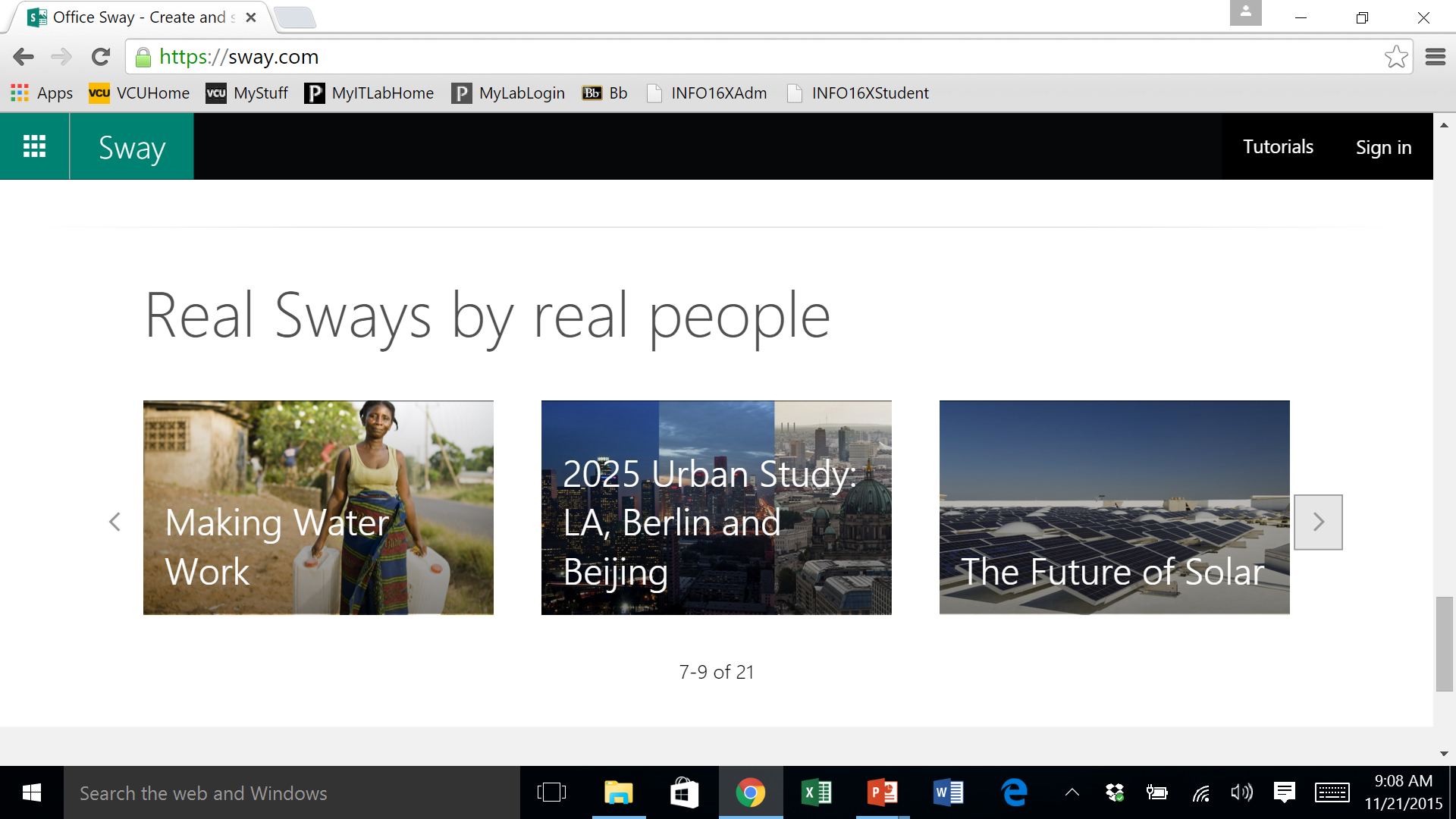 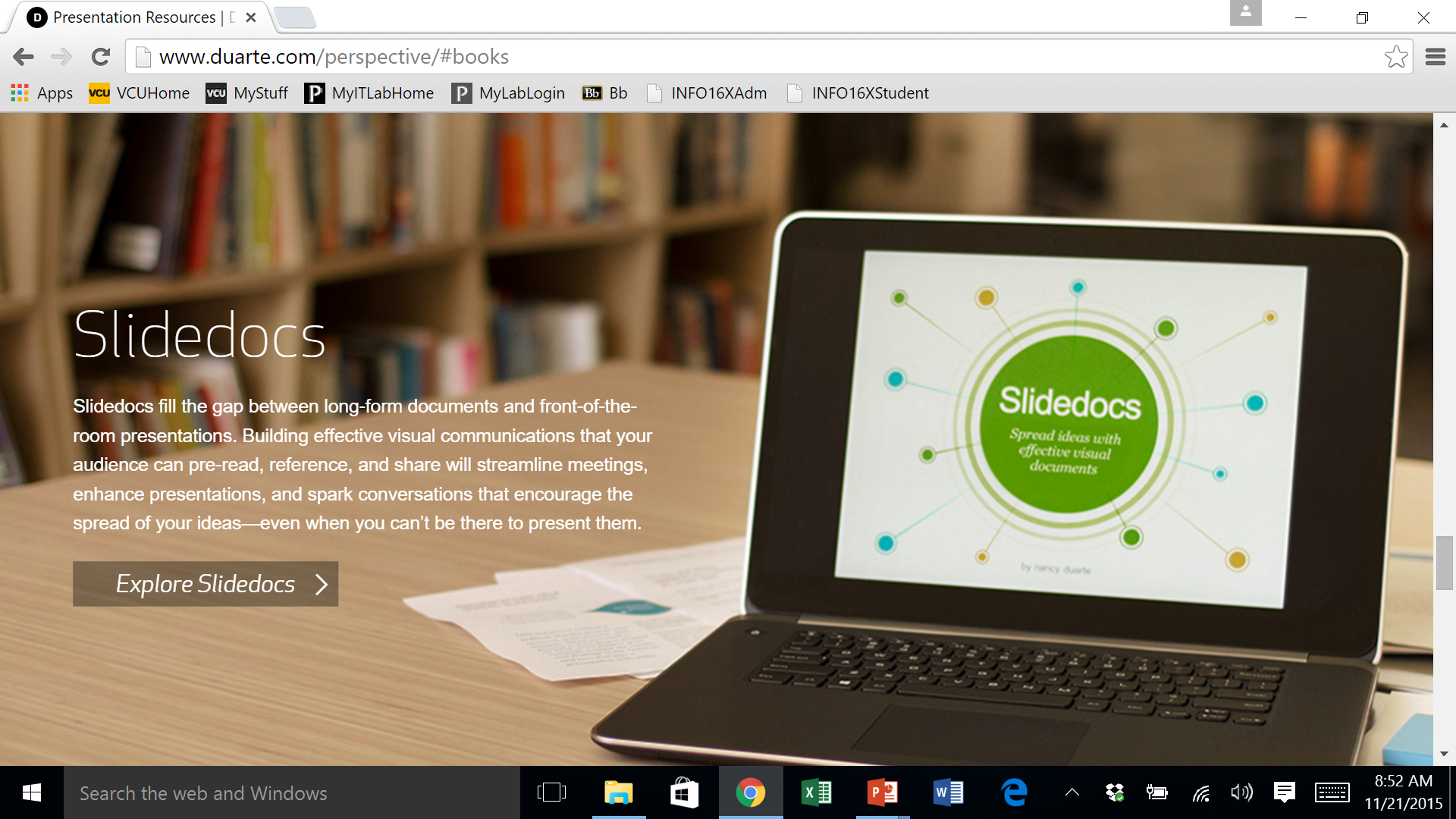 [Speaker Notes: Make this point to your students.  No one should want your PPTs because there shouldn’t be enough info on them to be helpful.  Create handouts or a SWAY file which is a new Microsoft product.]
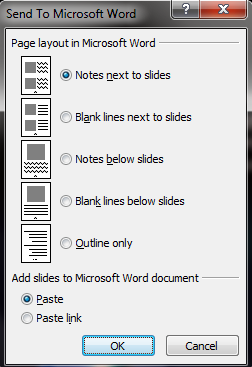 [Speaker Notes: If want to have handouts, this is the export to Word options.]
Presentation slides vs handouts
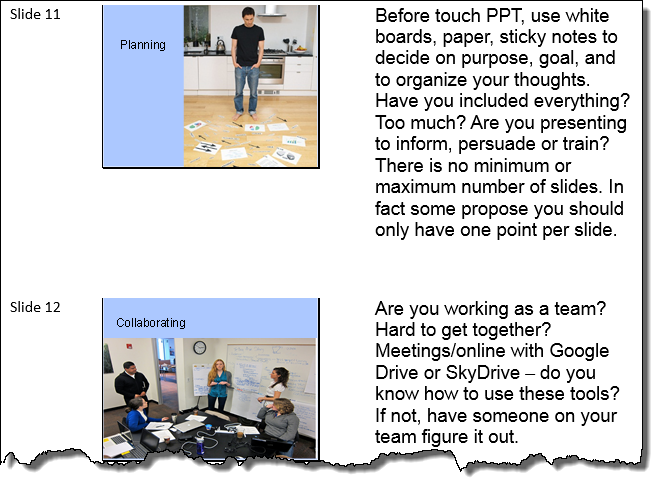 [Speaker Notes: There are also some built-in options in PPT.  
Print Notes Option
Export to Word
Tell audience upfront have handouts but do not print out slides. If the slides have all your content, your PPT will probably be boring.]
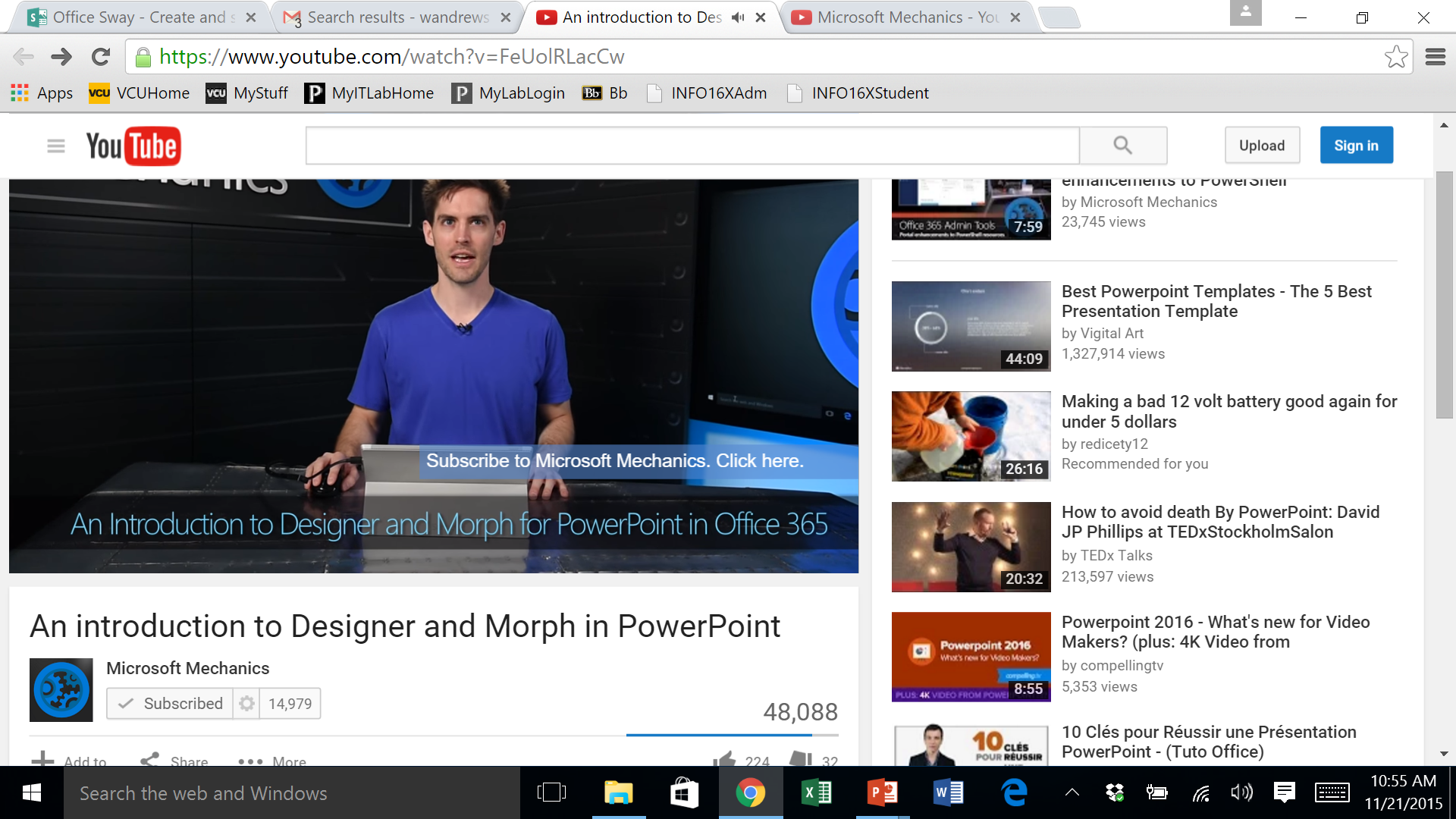 [Speaker Notes: There are some exciting new features coming out in Office 365.  Will allow for more Prezi like movement. But be careful with movement. Can be overwhelming.]
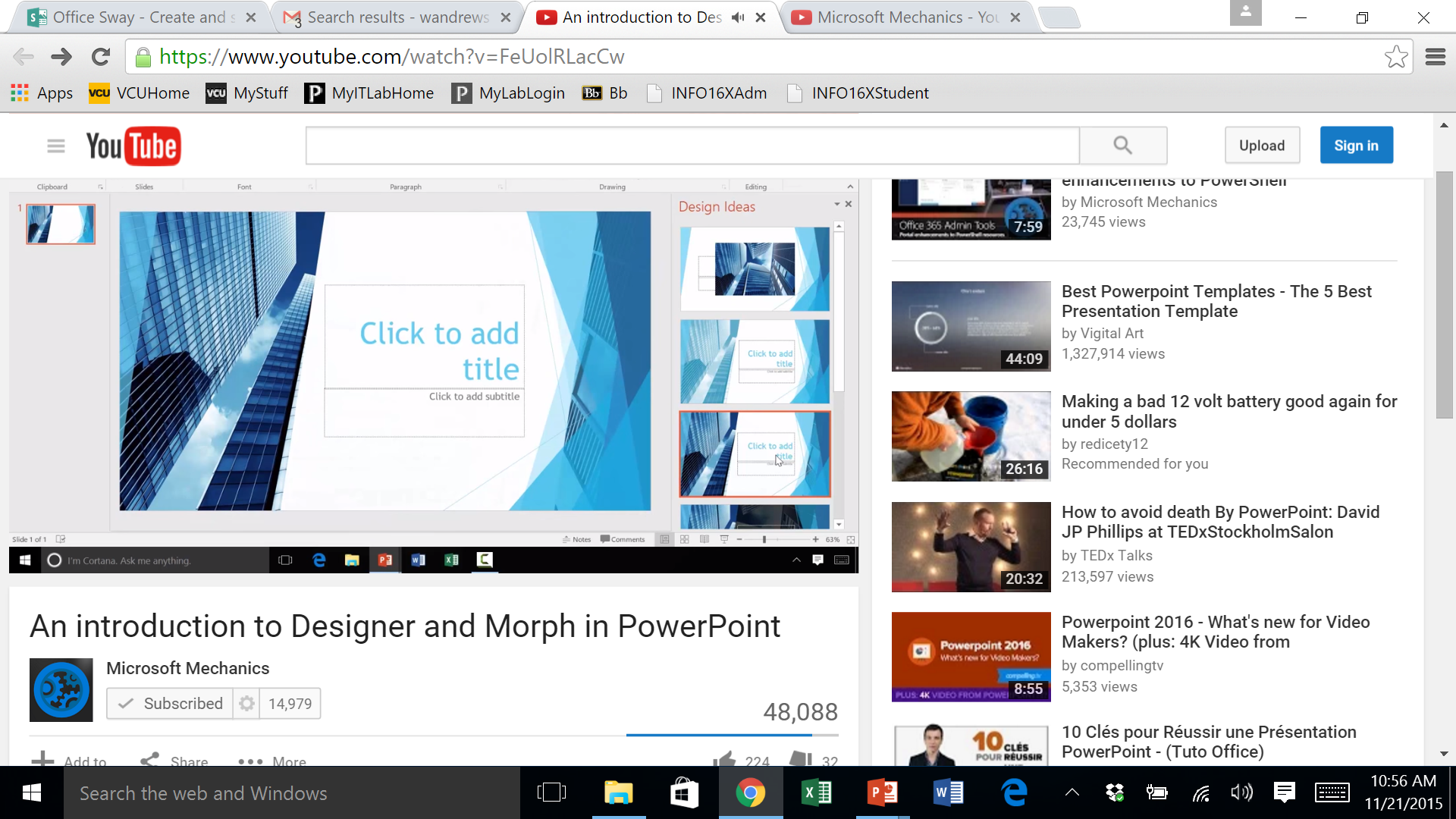 [Speaker Notes: Reference for new features]
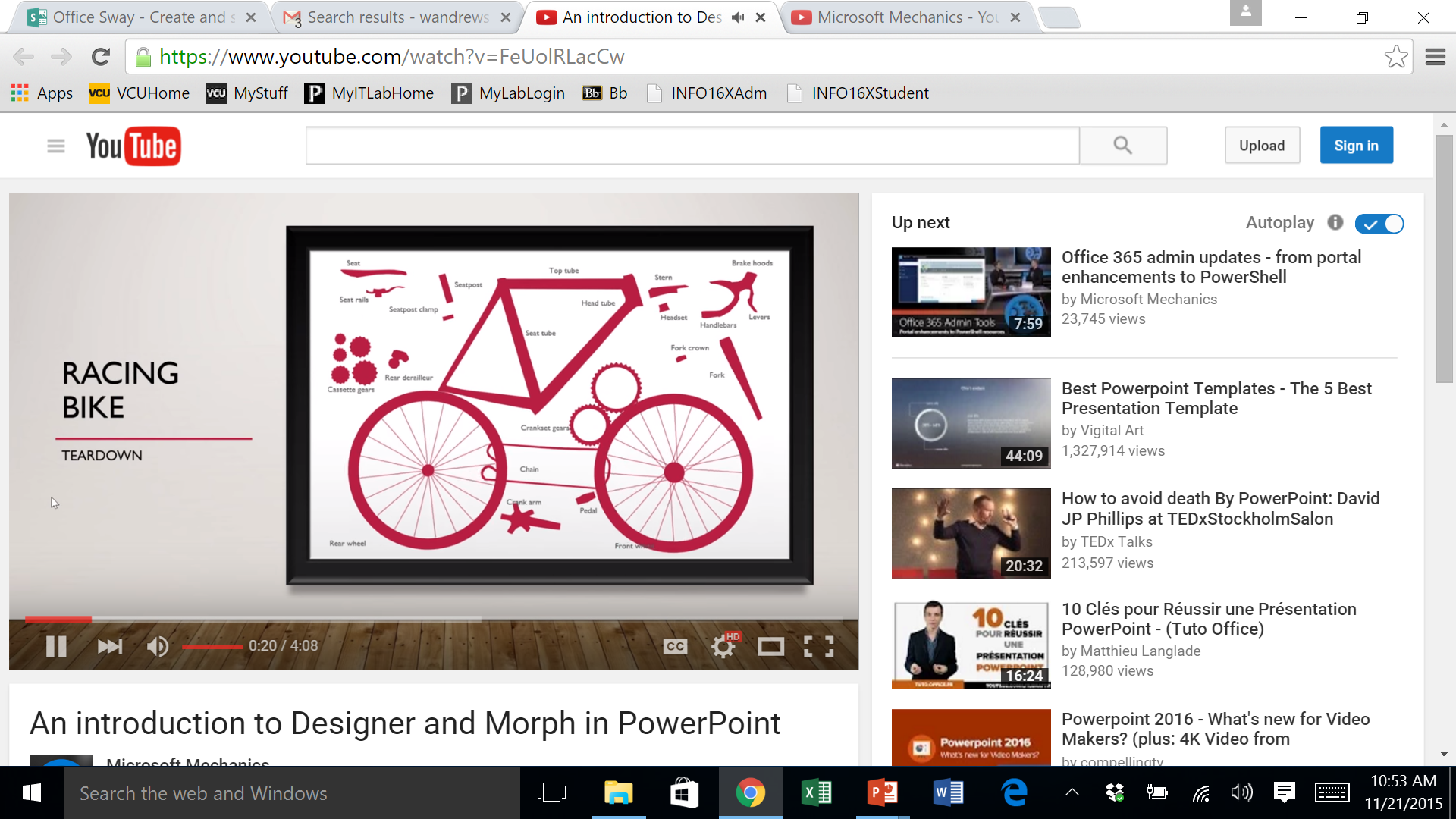 [Speaker Notes: New PPT features]
Presentation remotes
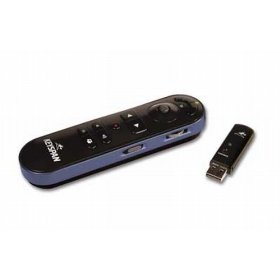 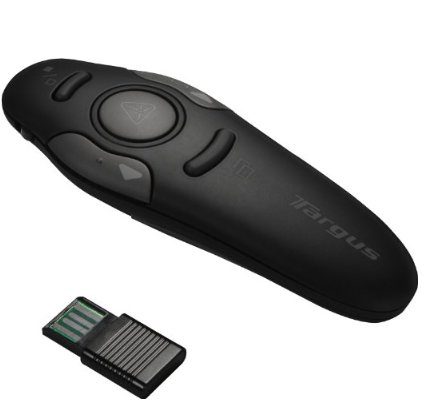 [Speaker Notes: Presentation remotes or clickers do no cost much and using one looks far more professional than having to return each time to the computer.]
Trends
Precise goal
Images 
Few words
One point per slide
Simple backgrounds
Story tell
Limited animation
Don’t use bullet points
Avoid too much on one slide
Avoid repeating logos 
Present to/for the audience
Don’t read slides
[Speaker Notes: Go over trends with students (and colleagues).]
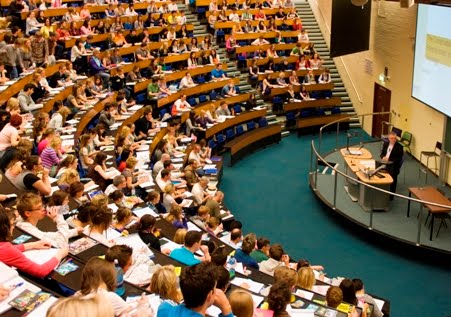 Your responsibilities
[Speaker Notes: You will teach them skills but need to also show them good examples of presentations.]
[Speaker Notes: Help students remember their goal is employment, not just your grade.]
Outstanding Communicators
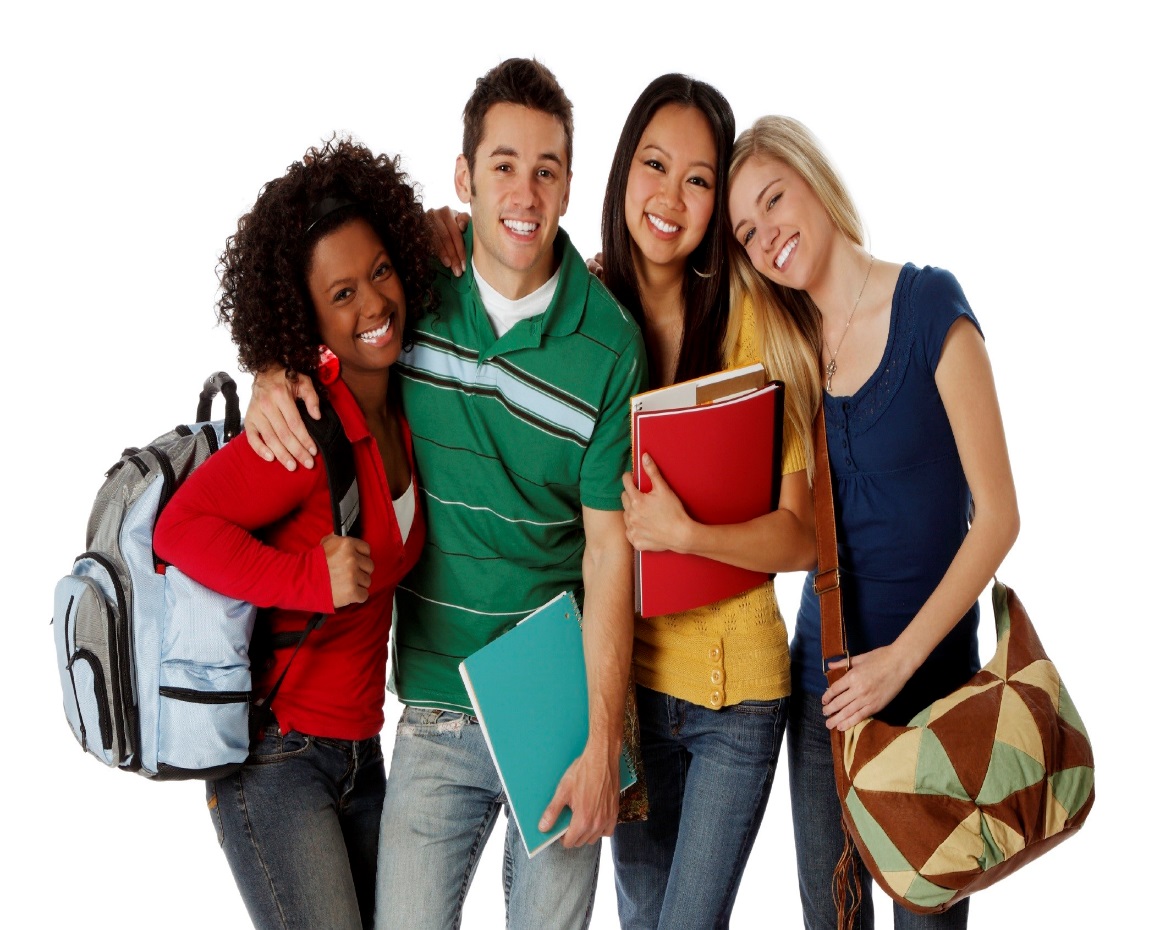 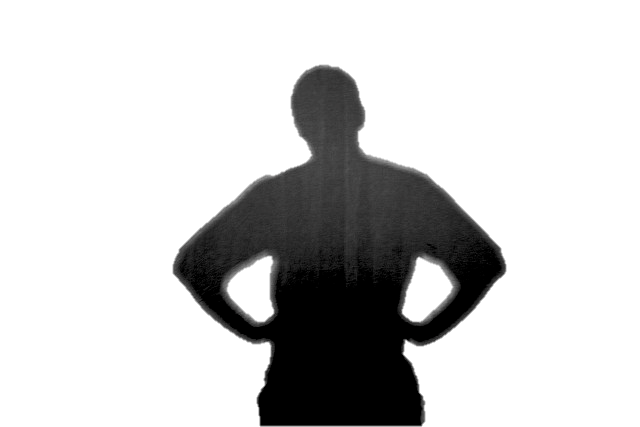 [Speaker Notes: I hope this session will help you not just have better but outstanding presentations.
Encourage students to go to conferences and present.  Hopefully they will bring freshness to conferences too.]
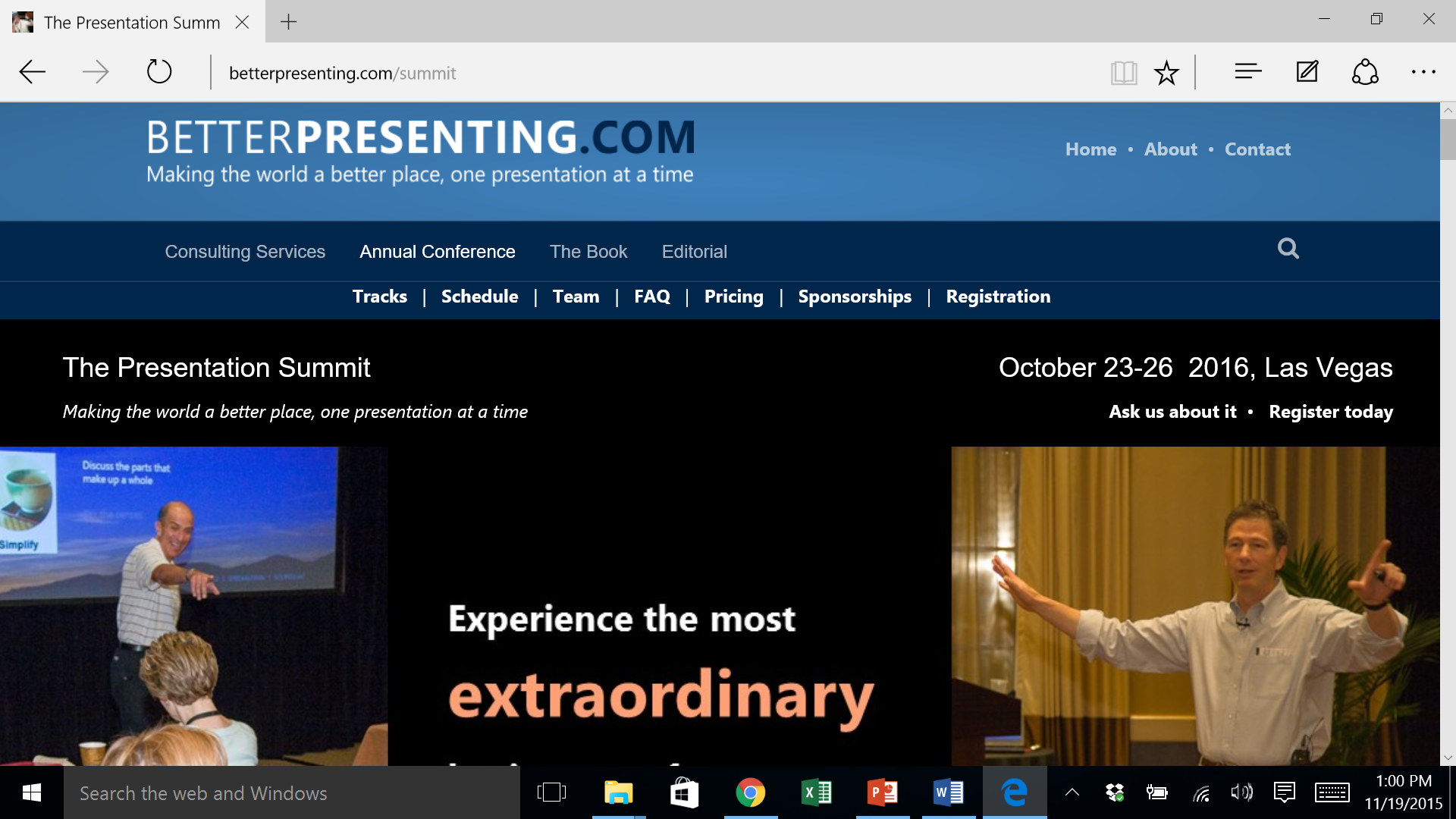 [Speaker Notes: This is a conference that I have always wanted to attend.  Best presenters in the industry willing to share.]
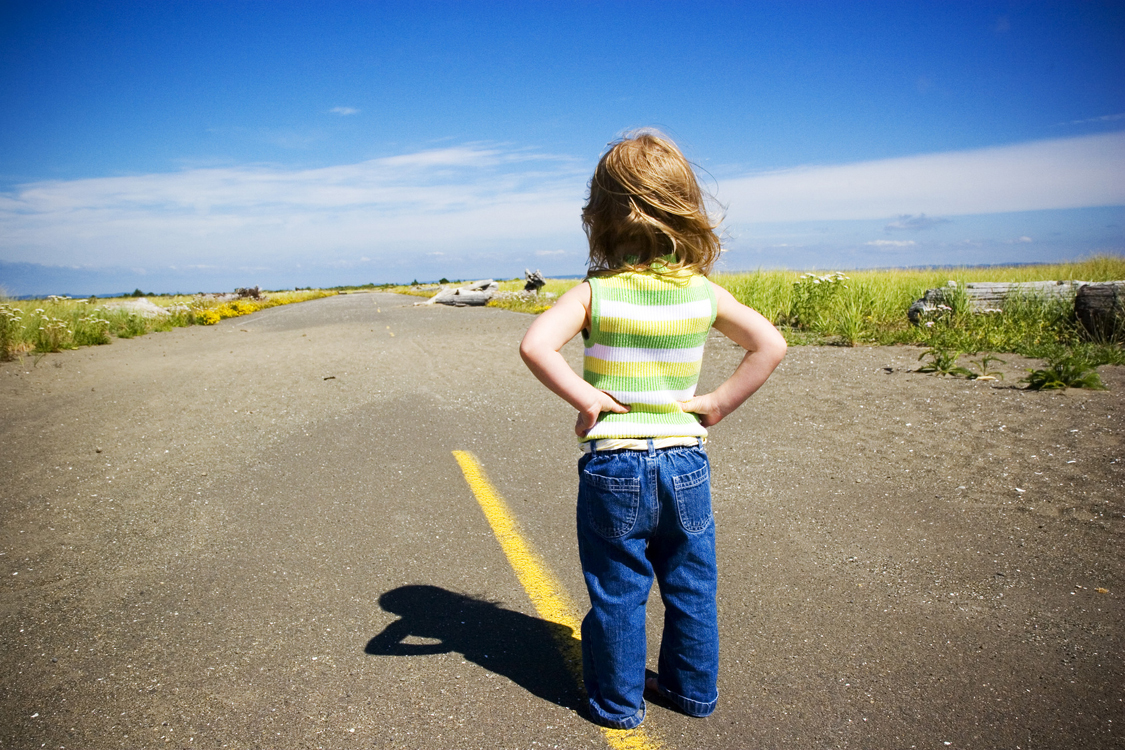 Where go from here?
Where are you going?
[Speaker Notes: Hope this will help students (and faculty) rethink about how do presentations.]